January 2016
Performance of Non-Uniform Constellations in Presence of Phase Noise
Date: 2016/01/17
Authors:
Slide 1
Thomas Handte, Sony
January 2016
Abstract
This contribution outlines 
The performance of non-uniform constellations (NUCs) in single-carrier (SC) modulation under influence of phase noise
NUCs of [1] with 64 signal points are considered
NUCs are shown to be robust against phase noise
The gain compared to uniform constellations (UCs) is even increased
Comparison of demapping complexity
NUC definition
Signal points and bit labelling
Slide 2
Thomas Handte, Sony
January 2016
Motivation
Higher order QAMs discussed in e.g. [2-4] as a potential technology for 802.11ay
SC: 64-QAM (up to 16-QAM in ad)
Non-uniform constellations (NUCs) provide increased performance compared to uniform constellations (UCs)
NUCs provide
shaping gain [5, 6]
improved robustness against impairments [7] such as
ADC quantization
fading channels 
a lower peak power than UCs, e.g. [1]
a moderate increase in demapper complexity
See later
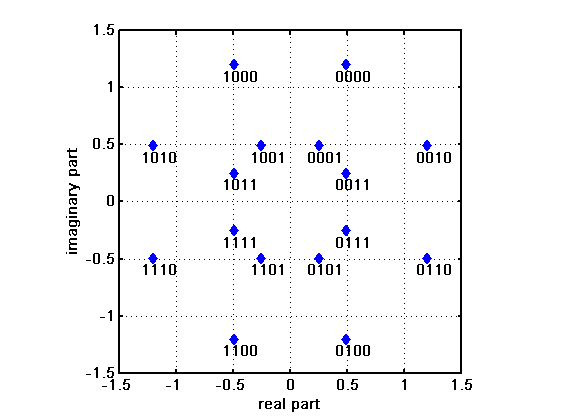 Slide 3
Thomas Handte, Sony
January 2016
Introduction
So far, the effect of phase noise on the performance of NUCs has been investigated for OFDM only
Investigations [7] show that NUCs can maintain or even improve their gain in presence of phase noise, quantization, or fading.
In this contribution, we investigate the performance of NUCs in SC transmission
NUCs for SC can be optimized in various ways [1]
Here we present performance results of NUCs with
Zero shaping gain but minimum PAPR: Cat. B
Maximum shaping gain and unconstraint PAPR: Cat. D
Slide 4
Thomas Handte, Sony
January 2016
Introduction (cont.)
NUC performance in SC communications
The overall gain has two sources
Shaping gain
NUCs require less SNR than UCs for same FER 
Peak power gain
NUCs have a lower PAPRthan UCs
Shaping gain and peak powergain are not independent
Optimization targets
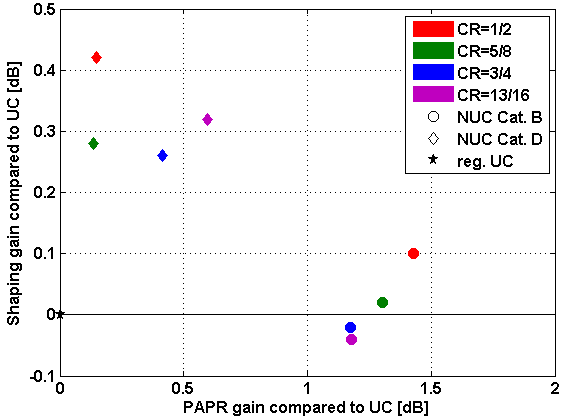 Cat. D
+0.35 dB
+0.35 dB
Cat. B
UC
+ 1.3 dB
Slide 5
Thomas Handte, Sony
January 2016
Simulation Parameters
Focus on constellations with 64 signal points
.11ad LDPC with code rates (CR): 1/2, 5/8, 3/4, 13/16 
SC modulation
Message length: 1000 bytes
Channel model 
AWGN
Phase noise at transmitter and receiver
Spectral noise mask according to evaluation methodology [9]
Receiver
Regular approx. LLR demapper
Phase noise mitigation
Analysis
Performance compared at FER = 10-2
Benchmark
Regular uniform 64-QAM
Slide 6
Thomas Handte, Sony
January 2016
Results
FER performance w/o and w/ phase noise
NUCs offer a shaping gain depending on Cat. and CR
NUC requires less SNR than UC for same FER
Cat. B and UC have approx. same performanceshaping gain 0 dB
Cat. D has a SNR gain compared to UCshaping gain up to 0.4 dB
Phase noise yields degradation 
UC and NUC are similarlyinfluenced
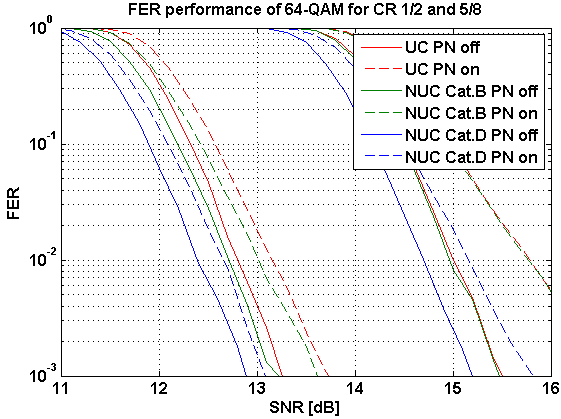 CR1/2
CR5/8
Slide 7
Thomas Handte, Sony
January 2016
Results (cont.)
NUC shaping gain w/o and w/ phase noise as a function of CR
Shaping gain is even further increased in presence of phase noise
i.e. NUCs are more robust than UC 
Shaping gain increases up to 0.9 / 1.1 dB for Cat. B / Cat. D with phase noise
Additional gain of 0.9 / 0.8 dB
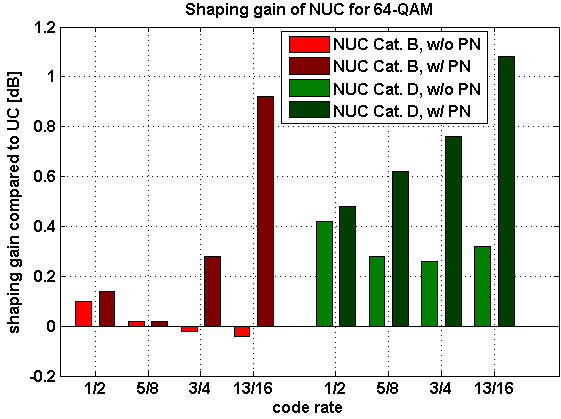 Cat. B
Cat. D
Slide 8
Thomas Handte, Sony
January 2016
Results (cont.)
Overall NUC gain w/o and w/ phase noise
Summation of shaping gain and peak power gain
Shaping gain increases in presence of phase noise
Peak power gain is unchanged
Overall gain up to 1.5 / 2.1dB (w/o PN / w/ PN) compared to regular UC
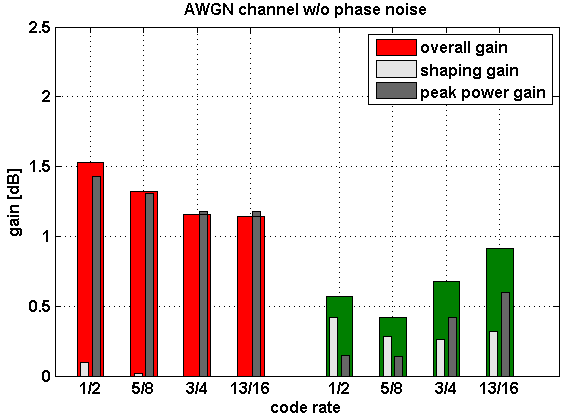 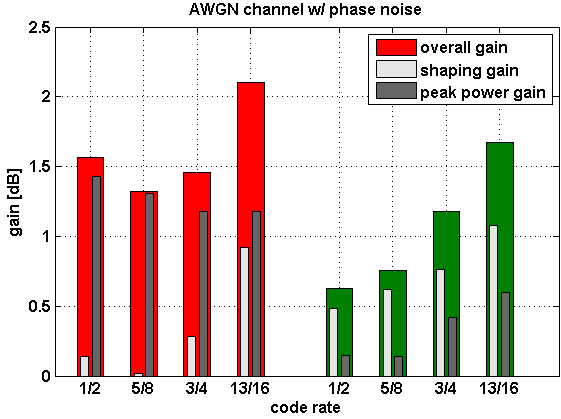 Cat. B
Cat. B
Cat. D
Cat. D
Slide 9
Thomas Handte, Sony
January 2016
On the Demapper Complexity
Slide 10
Thomas Handte, Sony
January 2016
Conclusion
Investigation of NUC performance in presence of phase noise
Low CRs: NUC gain is at least maintained
High CRs: Additional NUC gain
NUCs are a promising technology for .11ay
Significant performance gains 
up to 1.6dB w/o PN
up to 2.1dB w/ PN
Robust 
against phase noise, quantization [7]
in fading channels [7]
Only a moderate complexity increase
Slide 11
Thomas Handte, Sony
January 2016
References
11-15-0835-01-00ay Potential of Non-Uniform Constellations with Peak Power Constraint
11-14-1378-00-ng60 PHY rate for NG60
11-14-0652-01-0wng-wng Next Generation 802.11ad
11-15-0339-00-ng60 SC-64APSK for 11ay
11-15-0096-01-ng60 Non-uniform Constellations for higher Order QAMs
11-15-0601-00-00ay Non-uniform Constellations for 64QAM
11-15-1290-00-00ay Effect of Impairments on the Performance of Non-Uniform Constellations
11-15-1289-00-00ax Non-Uniform Constellations for 1024-QAM
11-15-0866-01-00ay 11ay evaluation methodology
M. Fuentes, D. Vargas, and D. Gómez-Barquero “Low-Complexity Demapping Algorithm for Two-Dimensional Non-Uniform Constellations”, IEEE Trans. on Broadcasting, Nov. 2015
Slide 12
Thomas Handte, Sony
January 2016
Appendix
Slide 13
Thomas Handte, Sony
January 2016
NUC definition for 64-QAM
Each CR requires a dedicated NUC for maximum gain
All NUCs feature quadrant symmetry
64-QAM 2D-NUCs can be deduced from 16 signal points
Those signal points 
reside in the 1st quadrant (Re>0, Im>0)
define 4 bit of the mapping
Binary reflected Gray mapping yields all other signal points
All quadrants define further 2 bit of the mapping
Example: 16-QAM 2D-NUC deduced from 4 signal points
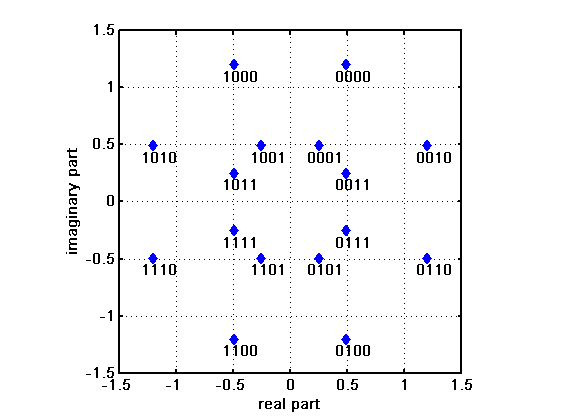 Reflect on axis
10
00
11
01
Slide 14
Thomas Handte, Sony
January 2016
NUC definition for Cat. B
Slide 15
Thomas Handte, Sony
January 2016
NUC definition for Cat. D
Slide 16
Thomas Handte, Sony
January 2016
Visualization: NUCs Cat. B
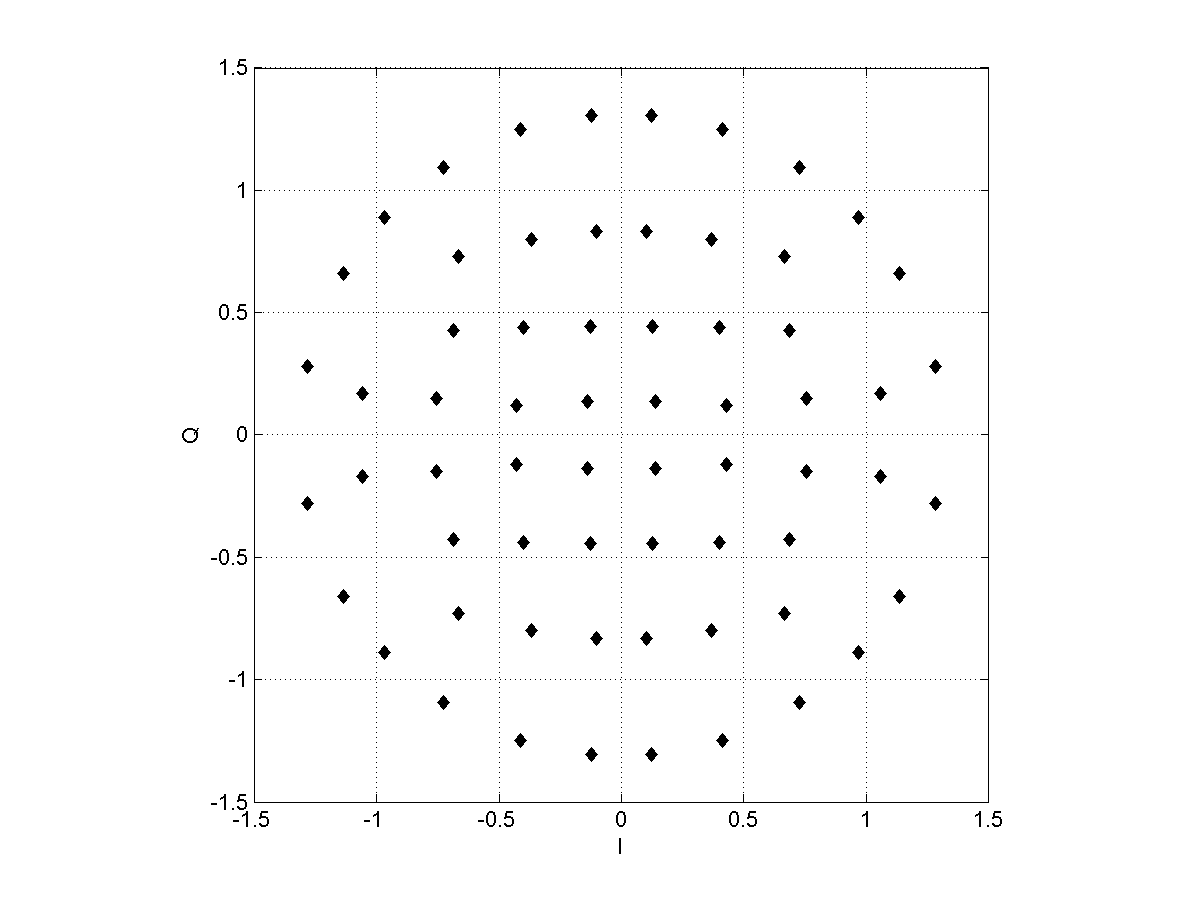 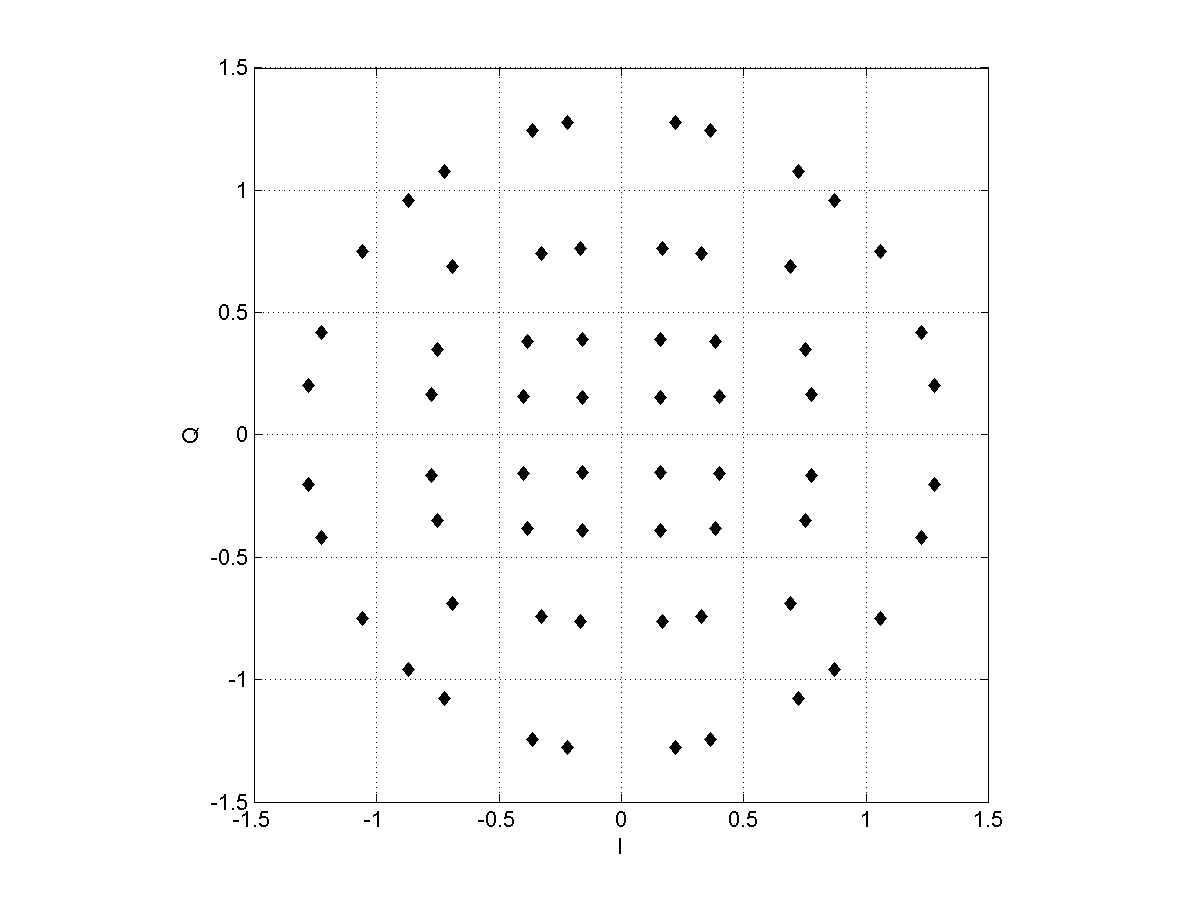 CR=1/2
CR=5/8
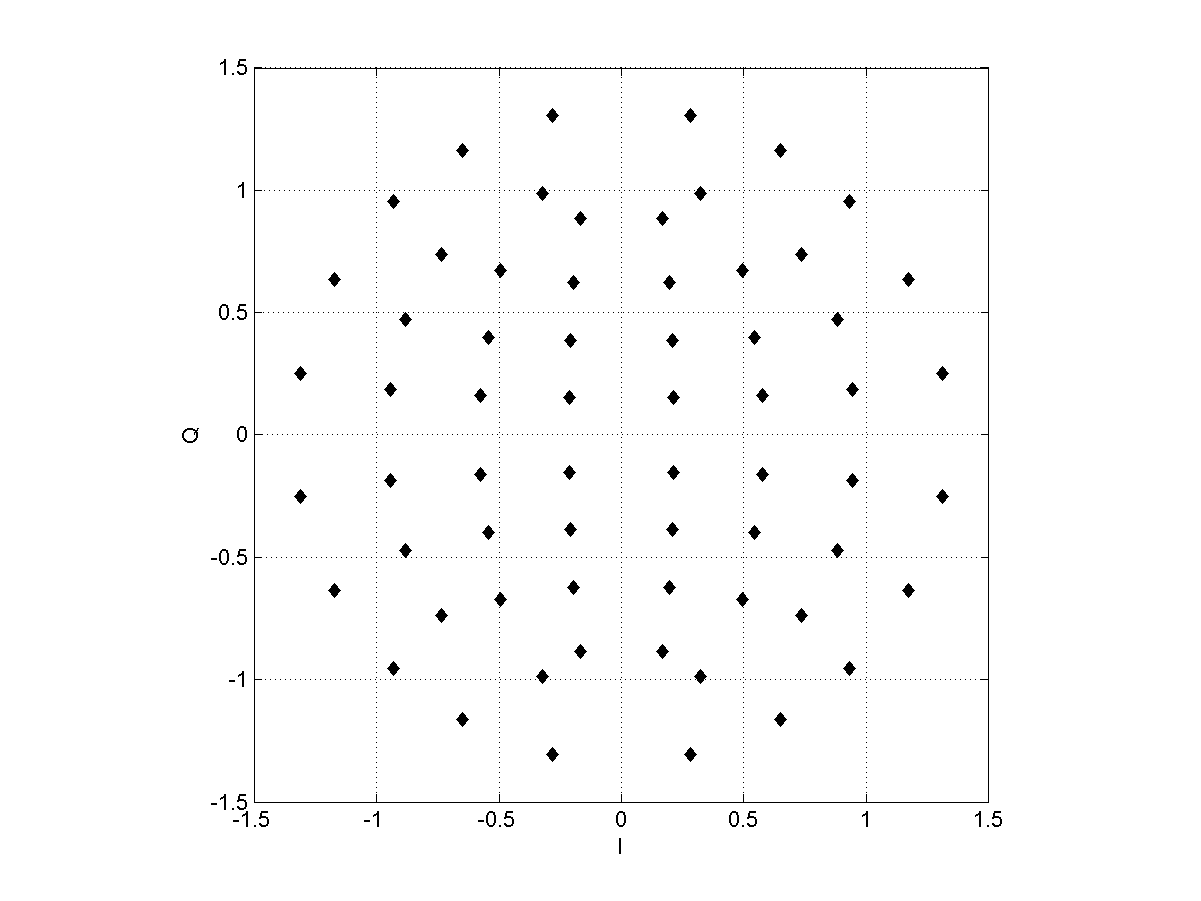 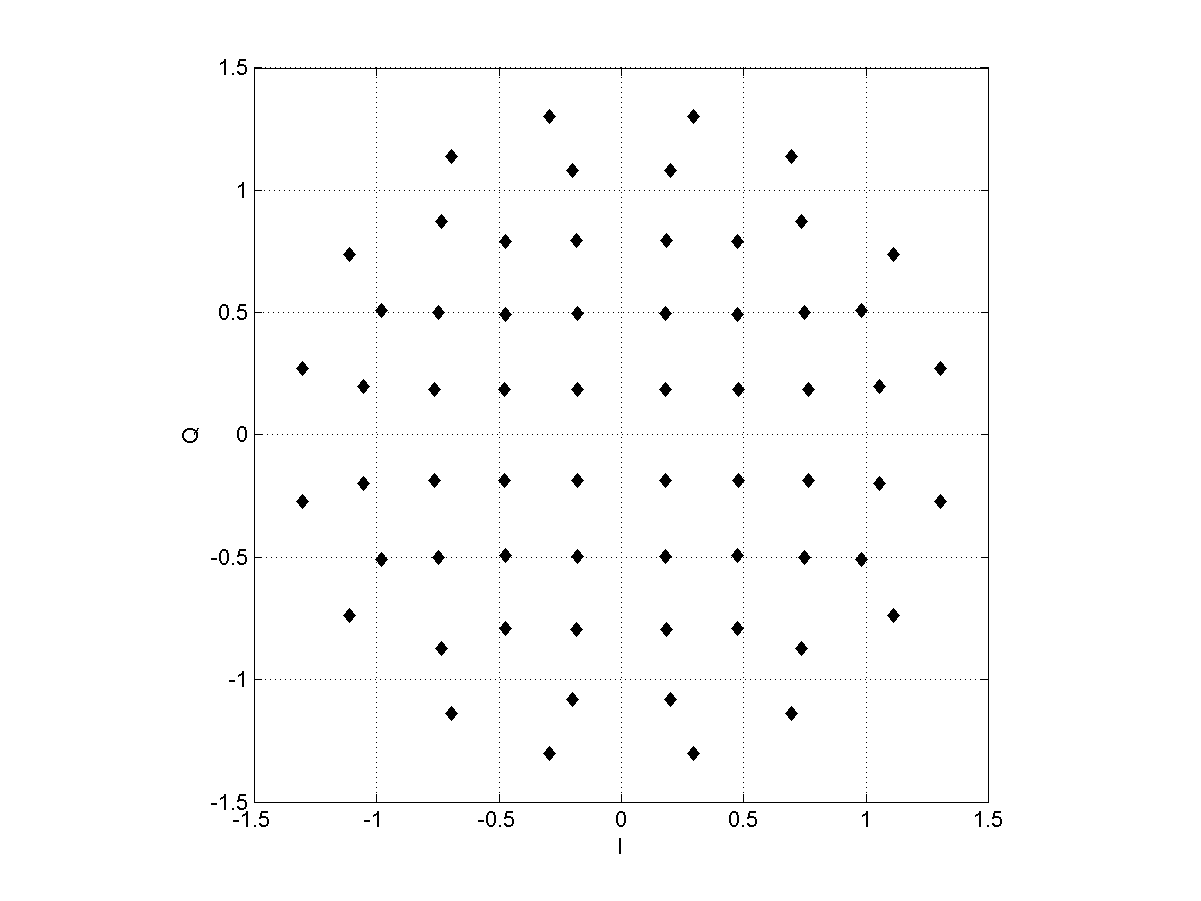 CR=13/16
CR=3/4
Slide 17
Thomas Handte, Sony
January 2016
Visualization: NUCs Cat. D
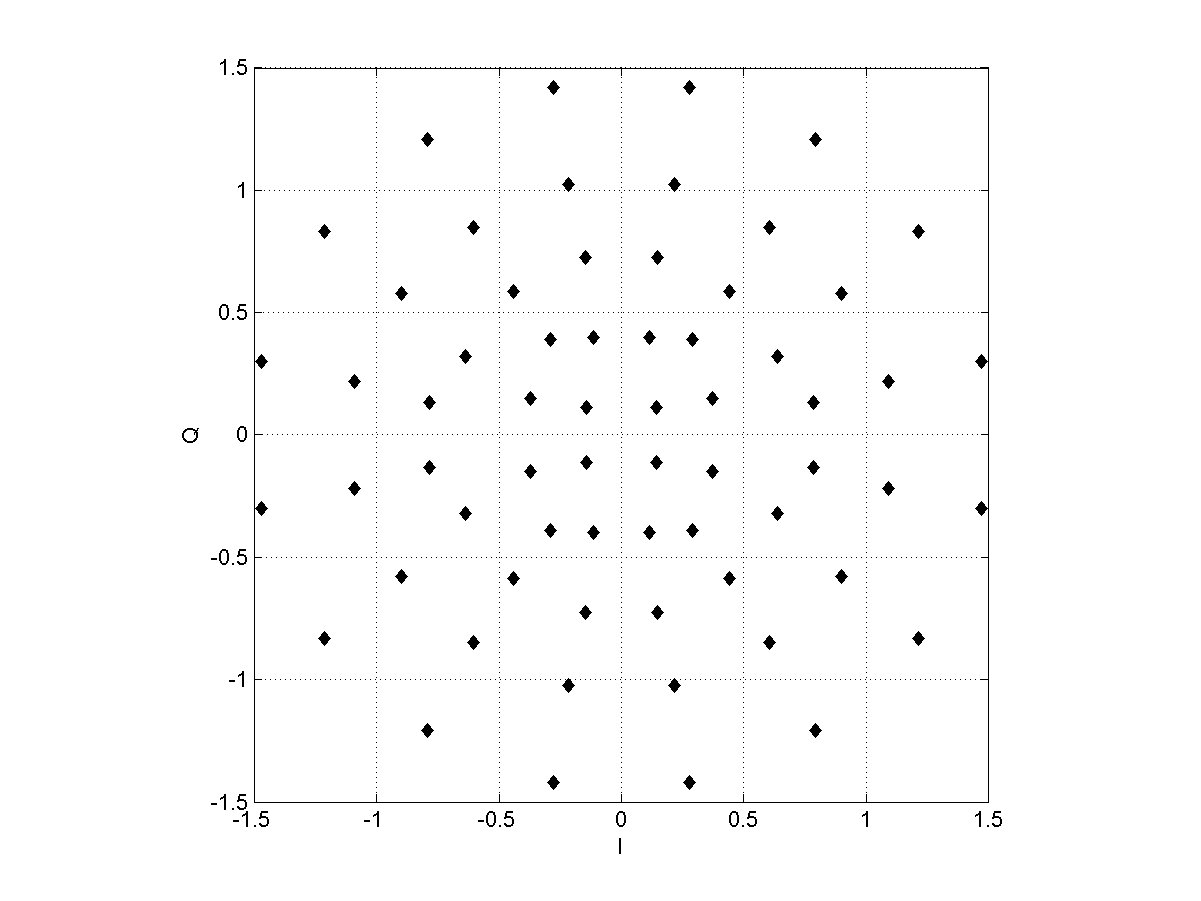 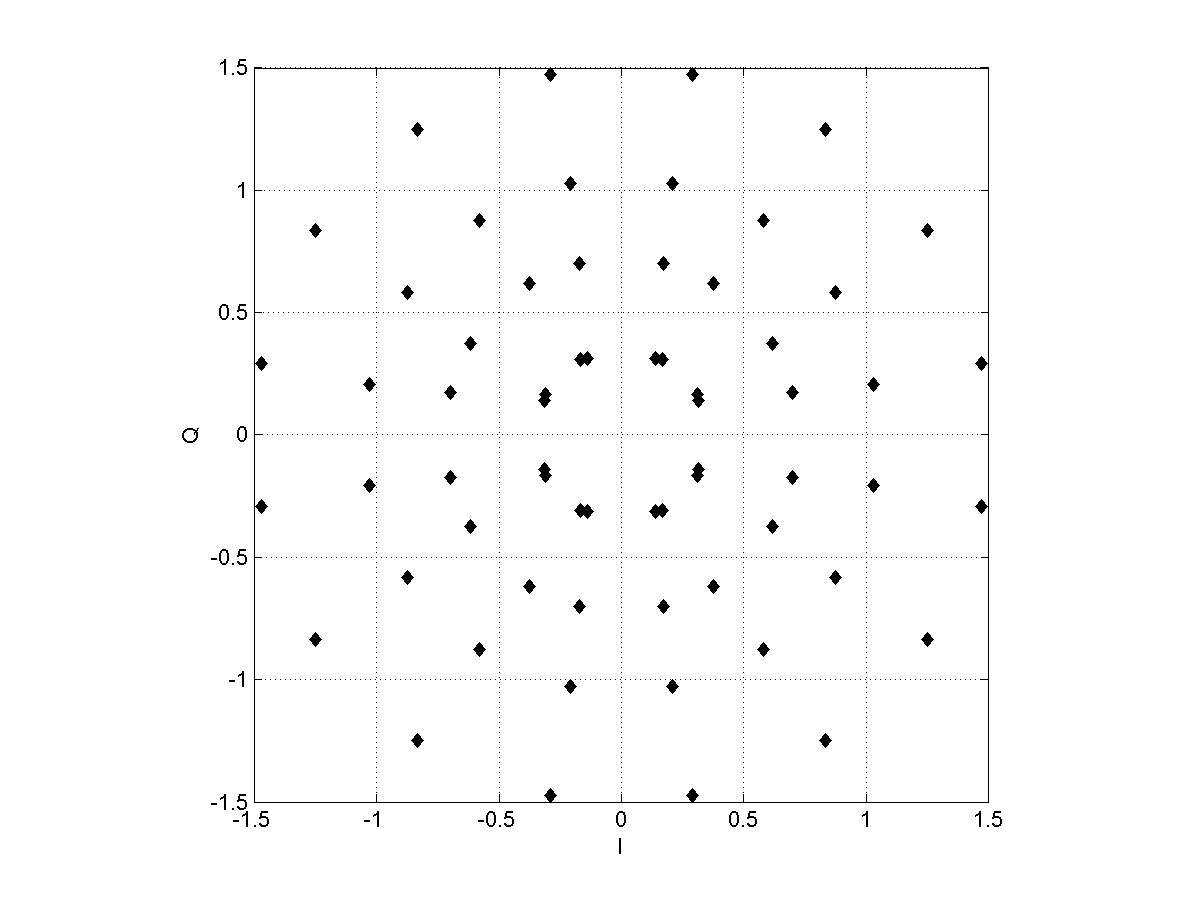 CR=1/2
CR=5/8
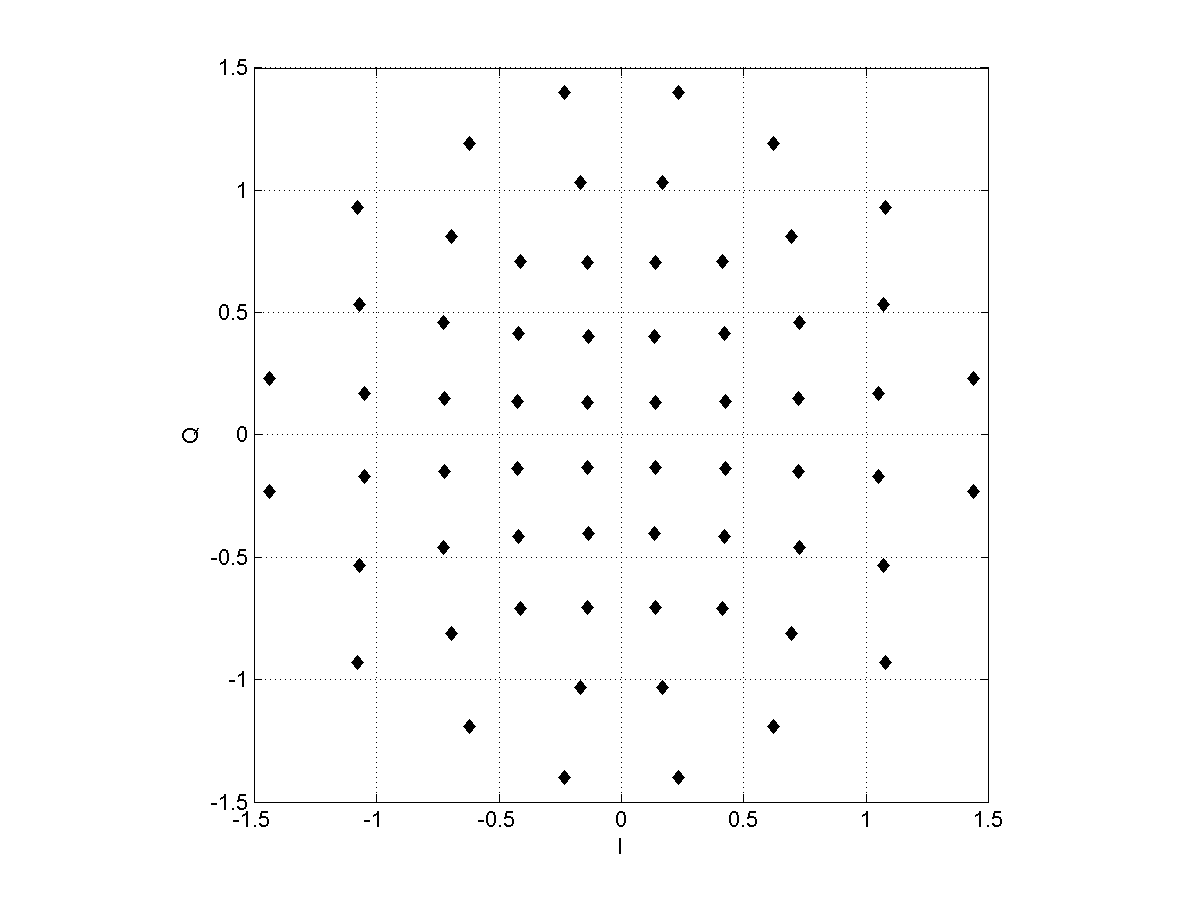 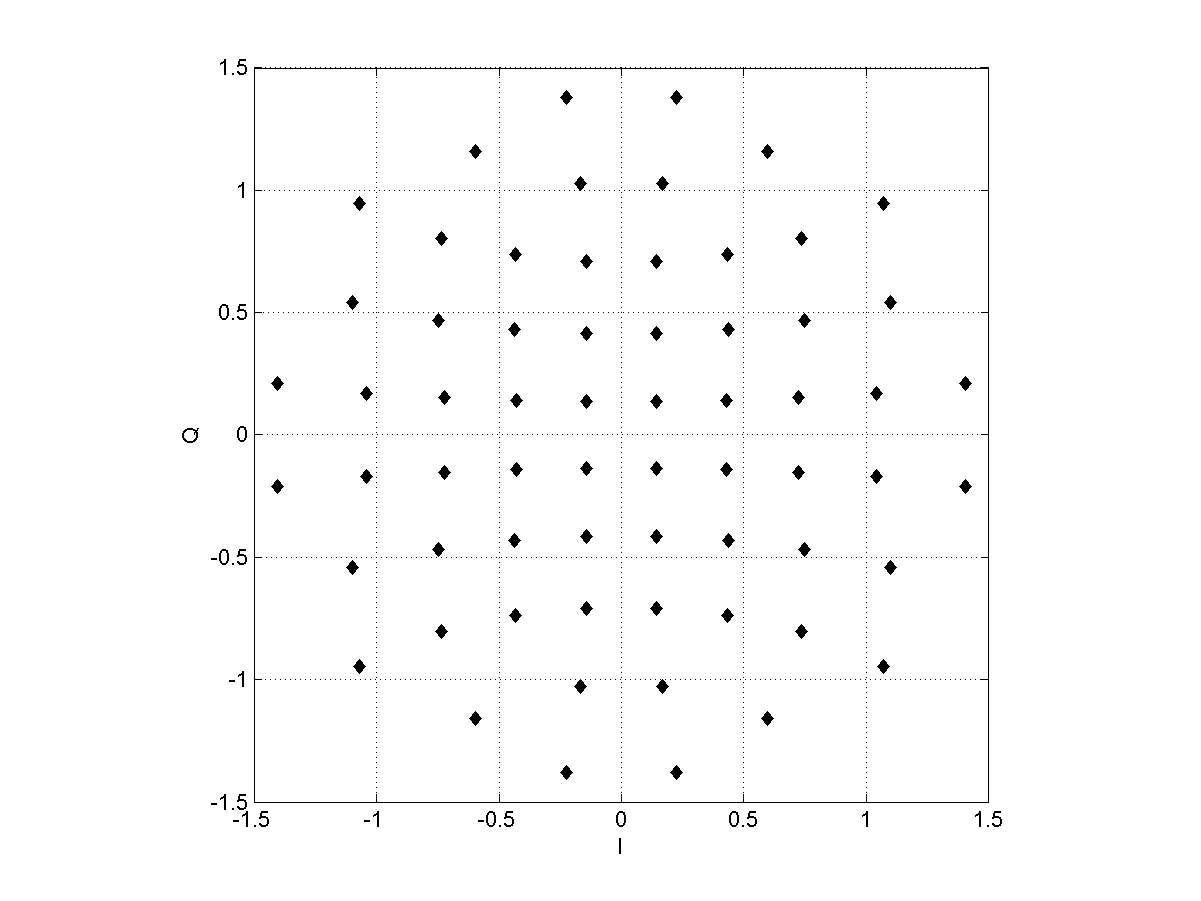 CR=13/16
CR=3/4
Slide 18
Thomas Handte, Sony